Welcome New Graduate Students
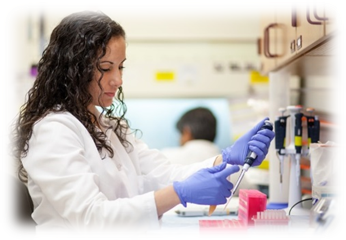 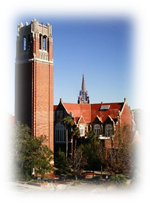 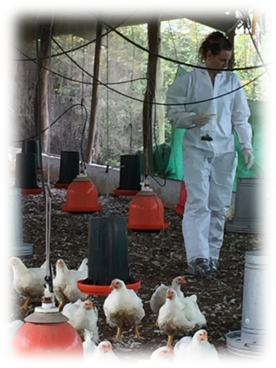 [Speaker Notes: _]
UF CVMOffice for Research & Graduate Studies
Welcome CVM Graduate StudentsDavid Pascual, PhD
Associate Dean for Research & Graduate Studies

August 16, 2021
[Speaker Notes: _]
Agenda
Graduate Education in the College of Veterinary Medicine – Unique Opportunity
unique time in your education to focus a single problem
have insights from different scientific disciplines to enhance your research 
to develop and enhance oral presentation skills
research seminars
journal clubs
local, national, & international meetings to present your research
to develop and enhance written communication skills
examinations
grant proposals
dissertation/thesis
manuscripts
learn from your mentor
interact with colleagues
learn how to manage deadlines and workloads
learn to be independent
Graduate Essentials
registration deadline: Aug. 28 and drop-add by Sept. 4
form your dissertation committee in the first semester
mentor & committee will dictate which graduate courses needed for your research
90 semester credits for PhD student
committee will determine format for Ph.D. candidacy which may involve an exam and/or research grant proposal
Develop your Individual Development Plan (IDP) – a working, annual document between you and your mentor to set goals for completion of degree (templates available at http://graduateschool.ufl.edu/faculty--staff/resources/individual-development-plan-idp-policy/)
MS students require at least 30 semester credits
PhD students: expect to complete this program within 4-5 years
MS students: expect to complete this program within 2-3 years
Veterinary Graduate Students Association
Elizabeth Brammer-RobbinsPhD student, VGSA president
[Speaker Notes: _]
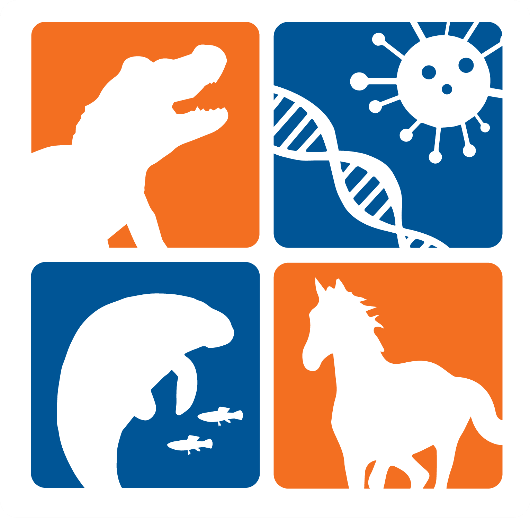 Veterinary Graduate Student Association (VGSA)
https://research.vetmed.ufl.edu/studies/vgsa/
VGSA email: UFCVMVGSA@GMAIL.COM

President: Liz Brammer-Robbins
e.brammerrobbins@ufl.edu
Research &
Speaker events
Monthly
 meetings & socials
Student 
advocacy
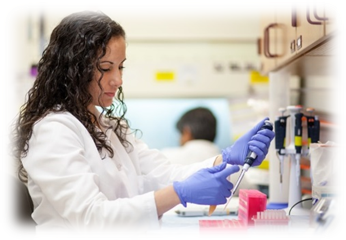 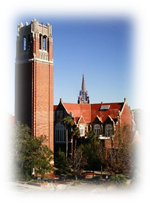 New StudentsTwo-Minute Self-Introductions
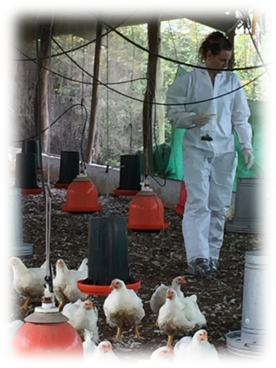 [Speaker Notes: _]
UF Career Connections Center
Matthew Cowley Manager for Integrated Partnerships
[Speaker Notes: _]
UF Library Resources
Hannah NortonLiaison Librarian to CVM
[Speaker Notes: _]
CVM Counseling and Wellness
Ebony OkaforOutreach Coordinator
[Speaker Notes: _]
UF Graduate Assistants United
Rachel Harnett 
Amanda PritzlaffCo-President
 Chemistry Dept. Steward
[Speaker Notes: _]
CVM Graduate Programs
Jorge HernandezProfessor and Director of Graduate Education
hernandezja@ufl.edu352 294 4305
UF Health
UF College of Veterinary Medicine
CVM Office for Research & Graduate Studies
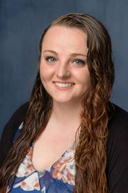 s.rubinstein@ufl.edu
CVM Office for Research & Graduate Studies
CVM Office for Research & Graduate StudiesStudent Demographics 2020-2021N = 54
CVM Office for Research & Graduate StudiesStudent Demographics 2020-2021N = 54
CVM Office for Research & Graduate StudiesStudent Demographics 2020-2021N = 54
Brazil		China		Egypt	India		Japan	Mexico		Nigeria		Paraguay	Taiwan		Thailand	Uruguay
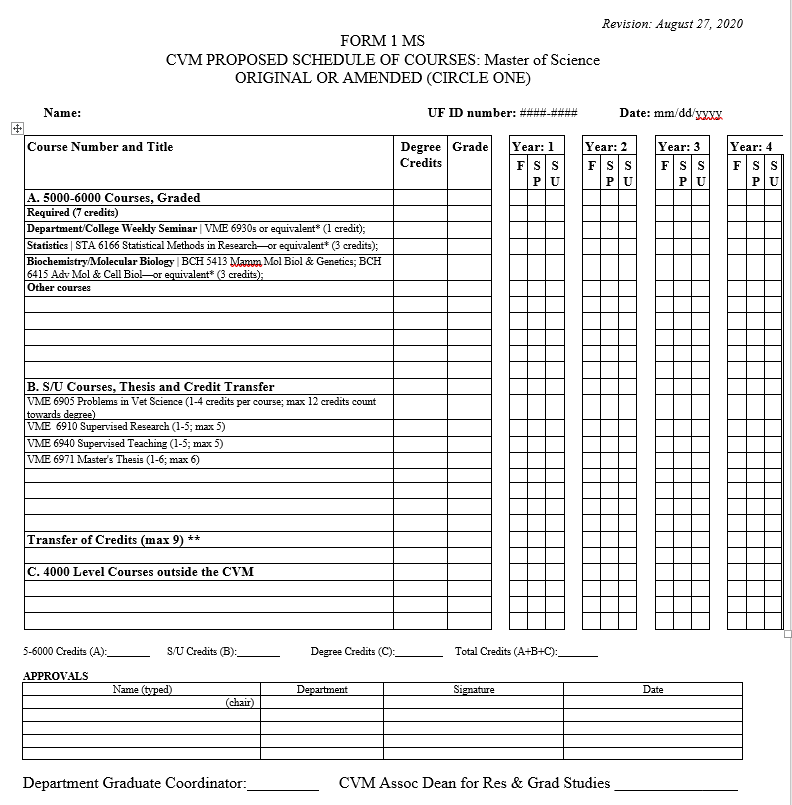 MSc Coursework: 30 credits
Required
Statistics (3 credits)
Molecular Biology (3)
Graduate Seminars (1)
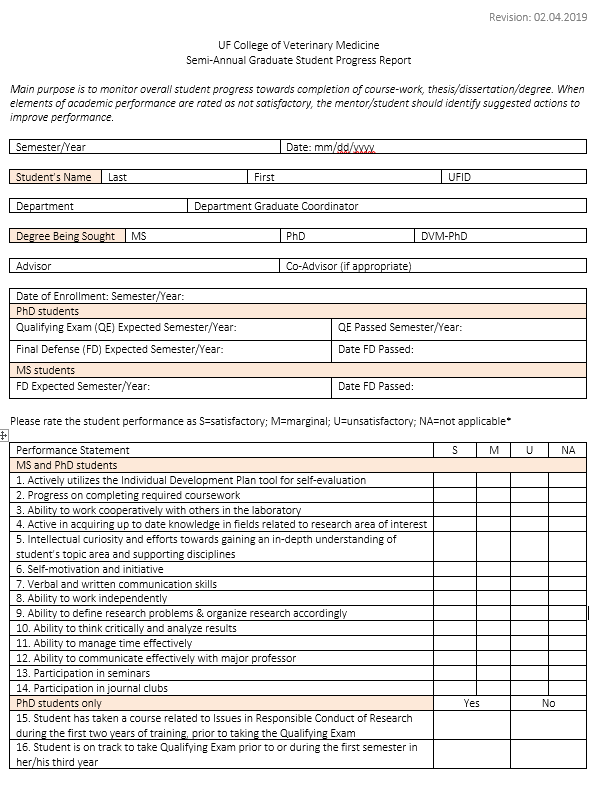 Semi-Annual Graduate Student Progress Report
To monitor overall student progress …

Academic performance
Satisfactory
Marginal
Unsatisfactory
Not applicable
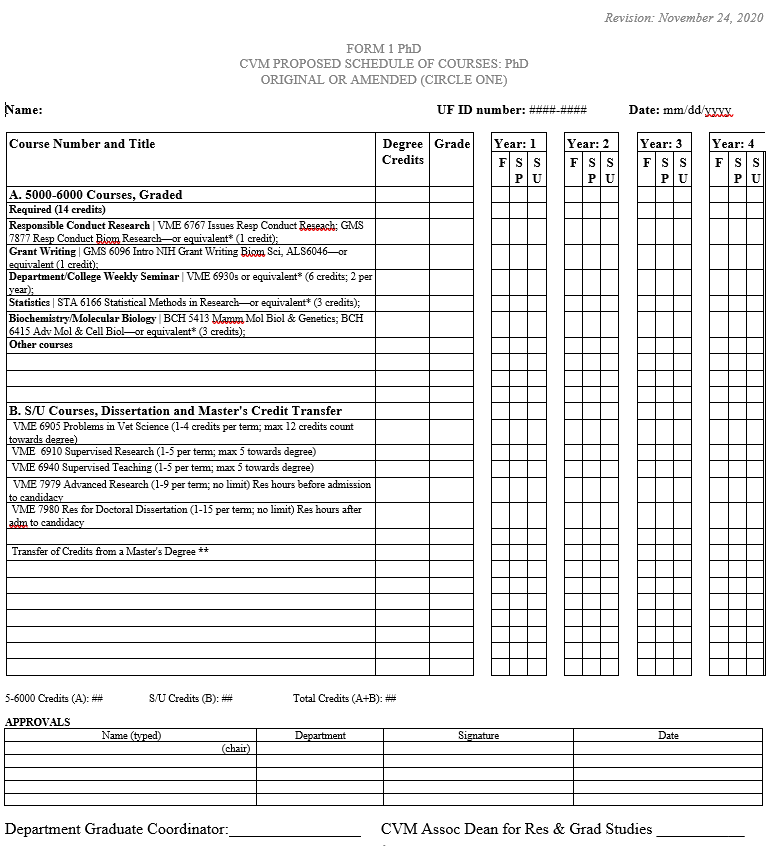 PhD Coursework:  90 credits
Required
Research Ethics (1 credit)
Grant Writing (1)
Statistics (3)
Molecular Biology (3)
Graduate Seminars (6)
Individual Development Plan
A tool to help support, plan, and track your career development and learning opportunities

Knowing/Assessing Self
Exploring Options (career paths), prioritize skills
Setting SMART Goals
Implementing the Plan

http://graduateschool.ufl.edu/faculty--staff/resources/individual-development-plan-idp-policy/
Professional SkillsCollaboration | Communication | Leadership | Mentoring | Research Management | Teaching | Writing
Office of Biomedical Research Career Developmenthttps://graddev.ufhealth.org/professional-skills/
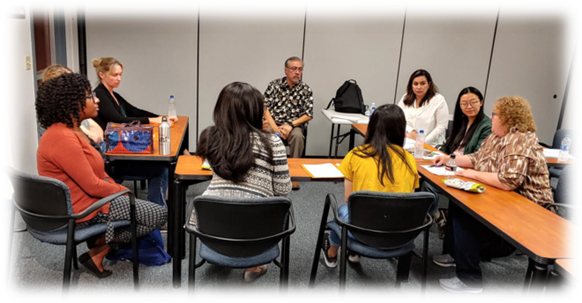 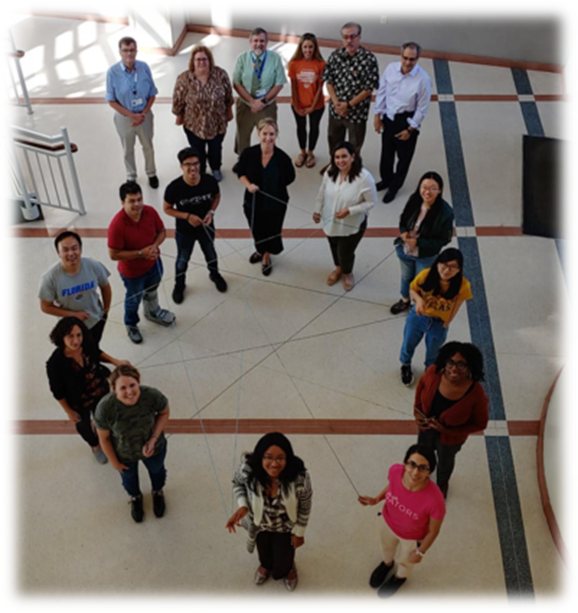 The Art of Giving Feedback
Active Listening
Resolving Conflict Situations
Communication
Personal Values, Wheel of Life
Developing Your Five-Year Plan
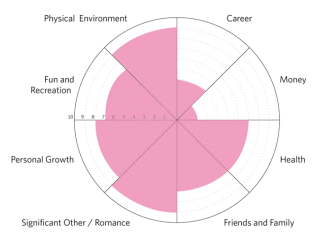 CVM Department Graduate Coordinators
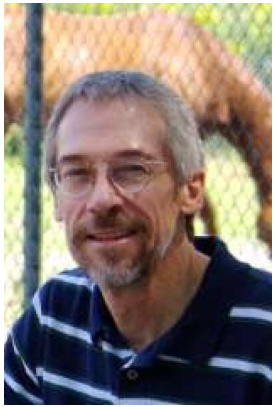 Infect Dis & Immunol | Dr. AllredPhysiol Sci | Dr. BowdenLg Anim Clin Sci | Dr. LarkinComparative Diag & Pop’n Med | Dr. LongSm Anim Clin Sci | Dr. Santoro
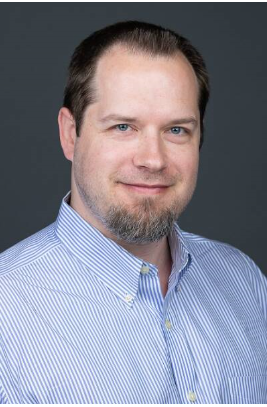 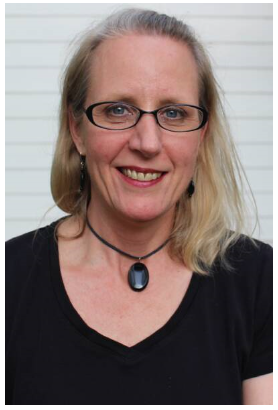 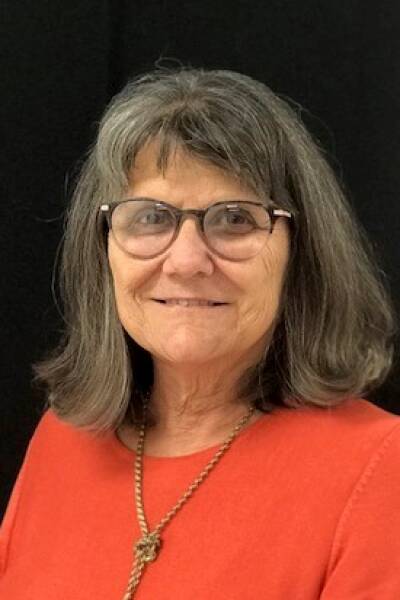 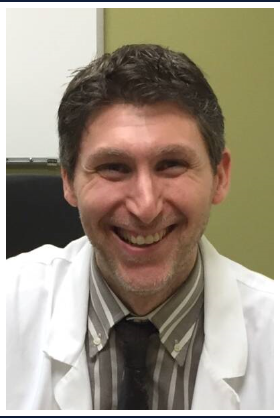 Small Animal Clinical Sciences
Dan LewisDistinguished Professor 
for 
Domenico SantoroAssociate Professor and Department Graduate Coordinator
[Speaker Notes: _]
Large Animal Clinical Sciences
Iske LarkinLecturer and Department Graduate Coordinator
[Speaker Notes: _]
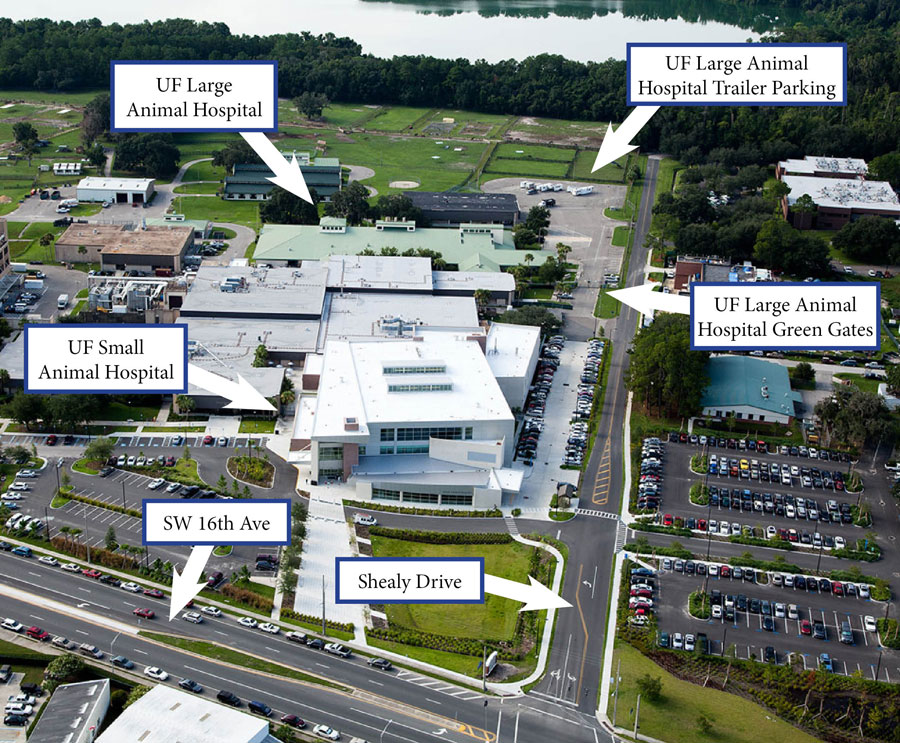 Large Animal Clinical Sciences | Services
Graduate Faculty :28
For 2020-2021
7 MS
8 PhD
Aquatic Animals
Food Animal Repro & Med
Large Animal Medicine
Large Animal Surgery 
Theriogenology (Reproduction) 


Clinical training
Extension (Beef, Dairy, Deer, Horses, Poultry, Aquatics, Small Ruminants)
Research
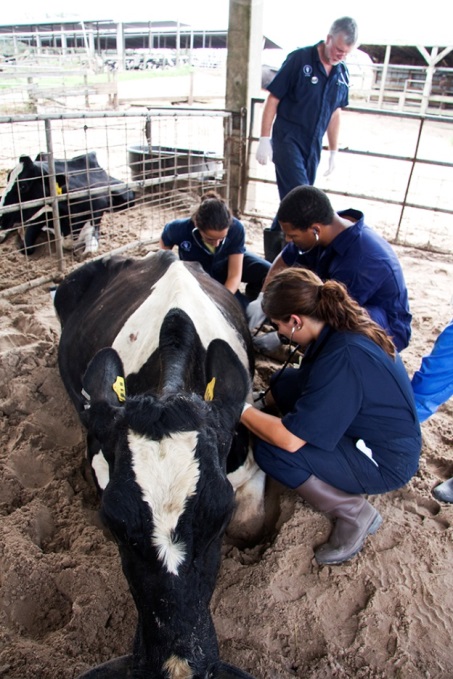 LACS Research
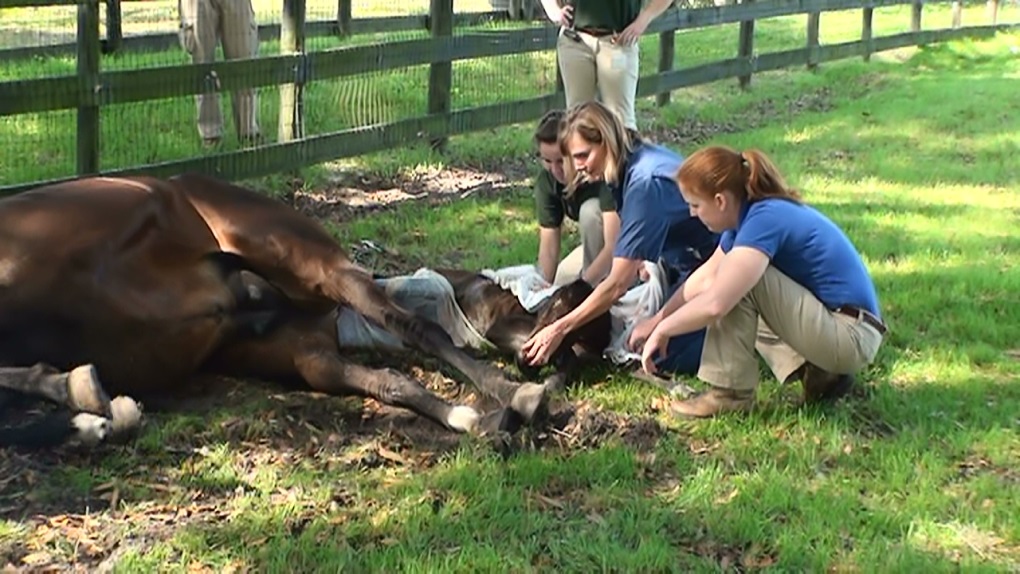 Equine
Gastrointestinal physiology and pathophysiology - Drs. Freeman, and Bauck
Reproduction - Stallion infertility - Dr. Pozor; Mare infertility – Dr. Macpherson
Musculoskeletal disease – Drs. McCarrel and Biedrzcki
Pharmacokinetics and Pharmacodynamics – Dr. McCarrel
Cardiology – Dr. Adin 
Neonatology, neurology, infectious disease, hemostatic therapies, and colic– Dr. DeNotta
[Speaker Notes: Department support: laboratories, technicians (biological scientists)
Grant funding: various  intramural and extramural sources]
UF Equine Performance Laboratory
Studies the effects of drugs on athletic performance in race horses -  Dr. McCarrel
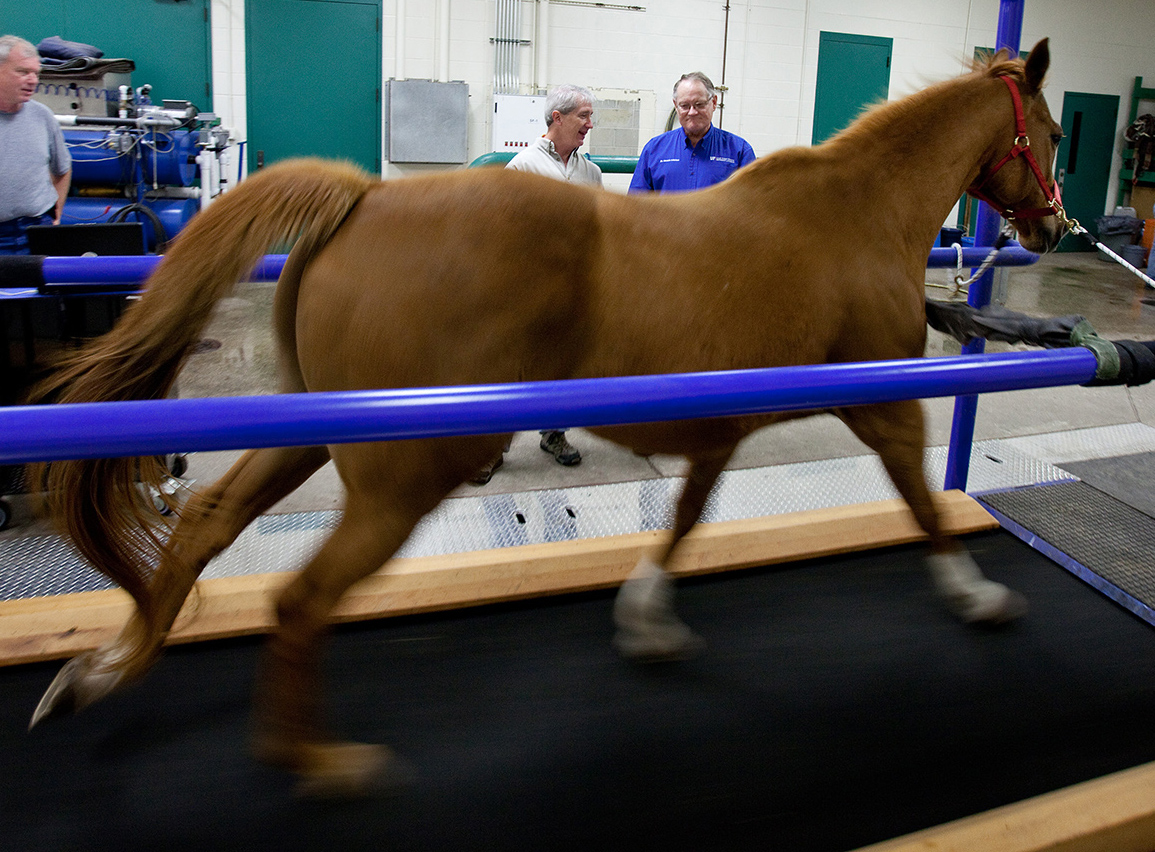 LACS Research
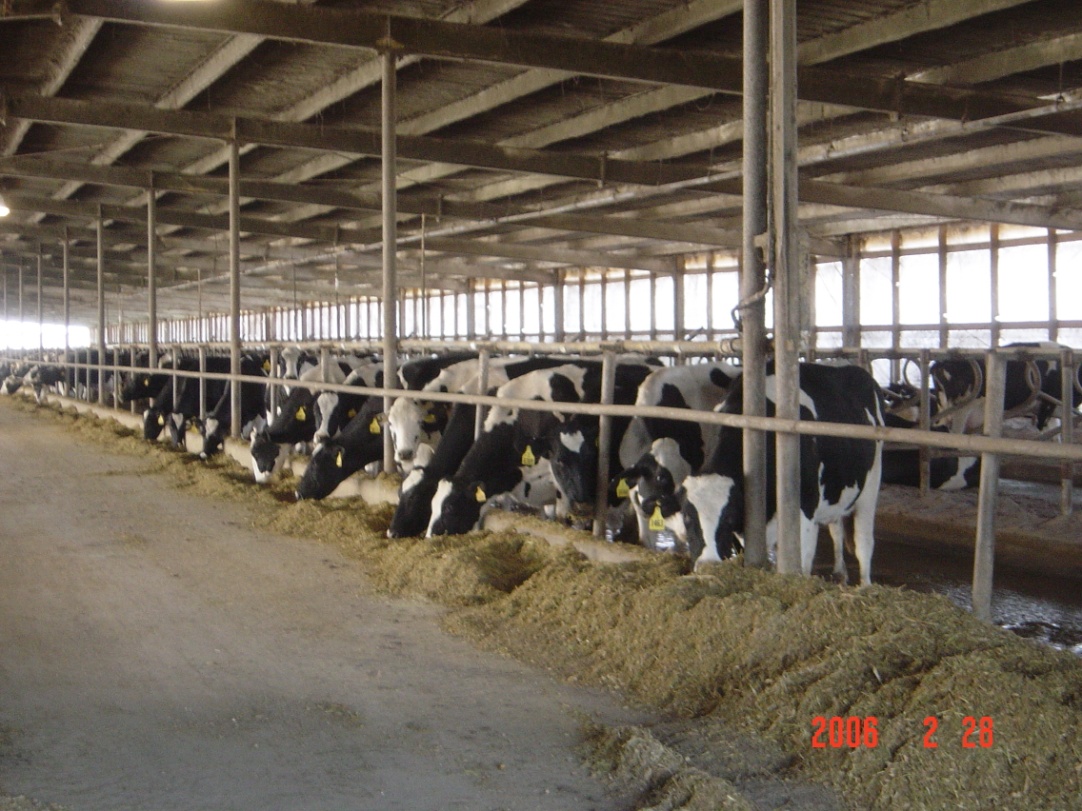 Beef and Dairy Cattle Research 
Infectious diseases – Dr. Rae 
 Mycobacterium avium ssp. paratuberculosis & Tritrichomonas foetus
Mycoplasma bovis infections and mastitis - Dr. Maunsell 
Reproductive management in dairy cattle – Drs. Galvao, Bisinotto and Chebel
Dairy Welfare – Dr. Chebel
Calf immunology and disease – Dr Bittar

Epidemiology of diseases in animal and human populations – Drs. Denagamage, Hernandez, and Isaza
Deer diseases – Dr. Campos
Goat and Sheep diseases – Dr. Cabrera 
Poultry diseases – Dr. Butcher
LACS Research
Aquatic Animal Health
Aquaculture, Aquarium and Fish Health
Emerging Pathogens and Infectious Diseases
Dolphin nutrition, microbiome & oncology 
Manatee 
Reproduction
Toxicology
West African Manatees
Genetics
Proteomics, lipidomics, metabolomics
Scholarship of Teaching and Learning
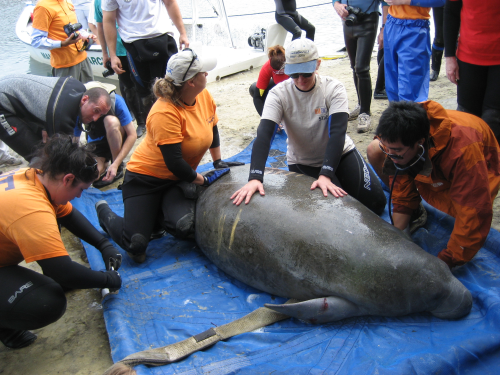 [Speaker Notes: While Aquatics is housed in LACS, it is an interdisciplinary program and has faculty participating from all of the CVM departments]
LACS Departmental Support
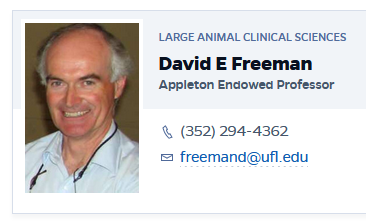 Dr David Freeman – Professor and Interim Department Chair
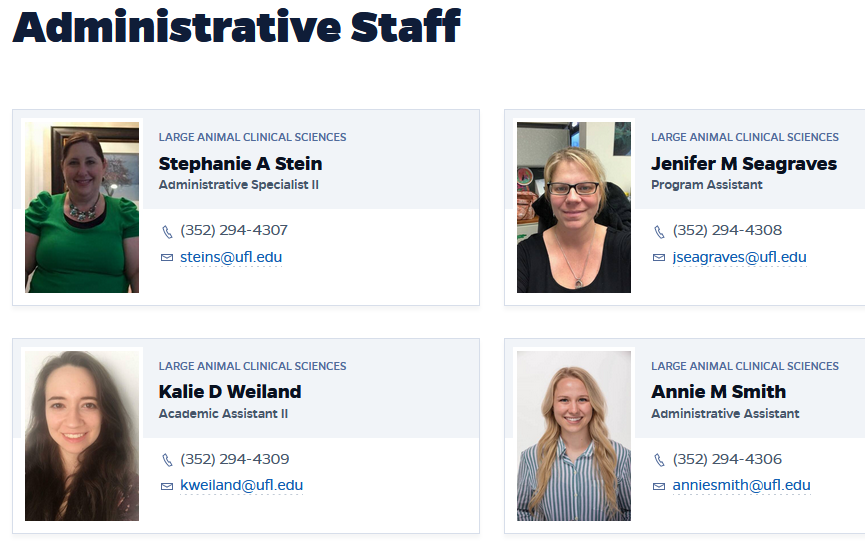 https://lacs.vetmed.ufl.edu/faculty-and-staff/administrative-staff/
Tips and Tricks
Plan ahead for committee meetings (herding cats)
Take minutes
Introduce yourself to Staff in Dept – who to go to for fiscal questions and travel forms
Travel grants (e-mails from the Graduate School)
UF resources; EH&S, Lab safety

Big Brother/Sister for new grad students?
College Clubs – VGSA, Alpha Psi, Aquatic Animal Health Club, dog food pick up etc… 

https://lacs.vetmed.ufl.edu/
Infectious Diseases & Immunology
David AllredProfessor and Department Graduate Coordinator
[Speaker Notes: _]
Comparative, Diagnostic & Pop’n Medicine
Heather WaldenAssistant Professor of Parasitology
for
Maureen LongProfessor and Department Graduate Coordinator
[Speaker Notes: _]
Department of Comparative Diagnostic & Population Medicine2017
Graduate Coordinator
Maureen Long
	294-8305
	longm@ufl.edu
	VAB V3-157
Department Chair
Subhashinie Kariyawasam
	294-8794
	skariyawasam@ufl.edu
	VAB V2 117
Senior Administrative Assistant: Summer Pridgen 
		294-8795
		spridgen1@ufl.edu
		VAB V2 117
What is CDPM?
Veterinary medicine-many organized disciplines that are not allied with a veterinary hospital or have high animal flow through
CDPM- One Health Discipline, Non – Client Veterinary Services: Diagnostics, Anesthesia

Pathology and Clinical Pathology
Microbiology and Virology
Anesthesia-pain management
Wildlife
Aquatics/Fisheries/Marine Mammal
Integrative Medicine
CDPM Mission Statement
Benefit society and the environment by educating students, performing research, and provision of clinical service to all species with emphasis on diagnostic and consultative medicine, integrative medicine, and conservation medicine.
Goals
Provide cohesiveness to comparative species disciplines that are currently dispersed throughout the College. 

Attain excellence in all efforts: clinical service, teaching, research, outreach.

Develop a viable graduate program.

Communication of excellence.
Department Facts
Faculty: 32 full time faculty
Graduate Faculty: ~25
Graduate Students: 8 
5 PhD
3 Masters of Science

Welcome: Roshen Neelawala, BVSc
	Mentor: Subhashinie Kariyawasam
Our Students!
Remember if it was easyEveryone would be doing it
Physiological Sciences
John BowdenAssistant Professor and Department Graduate CoordinatorOffice: B3-27 of Basic Science BuildingT 294-4063 | john.bowden@ufl.edu | https://bowden.vetmed.ufl.edu/
[Speaker Notes: _]
Physiological Sciences
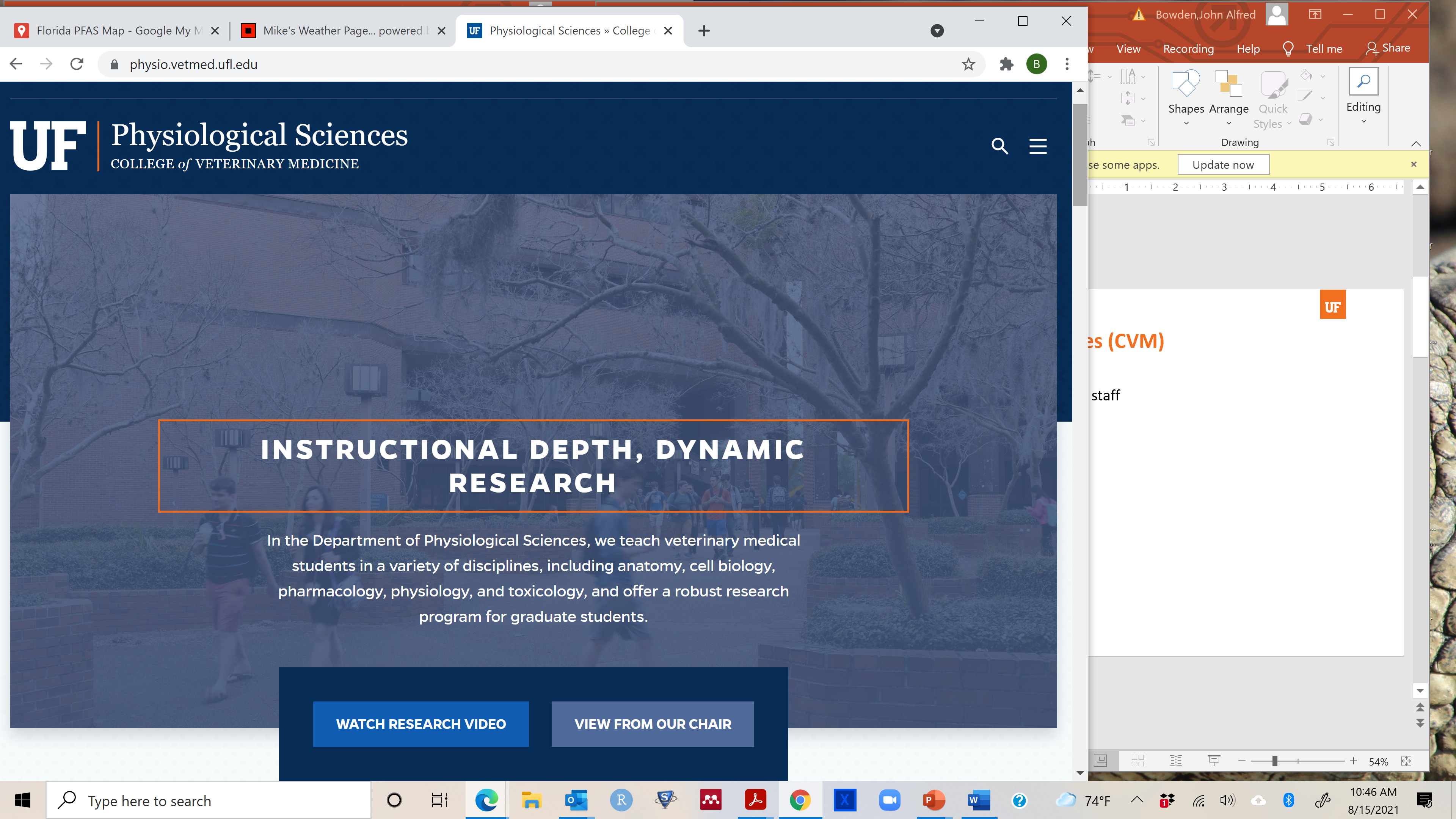 Dr. Paul S. Cooke, Professor and Chair: paulscooke@ufl.edu
Dr. Nancy Denslow, Professor and Associate Chair: ndenslow@ufl.edu
https://physio.vetmed.ufl.edu/
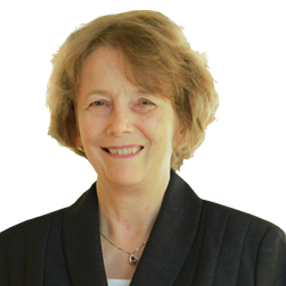 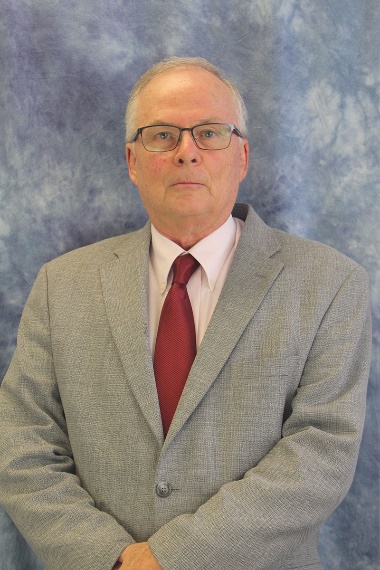 Physiological Sciences
Basic Science Building (BSB, 2nd and 3rd Floor)
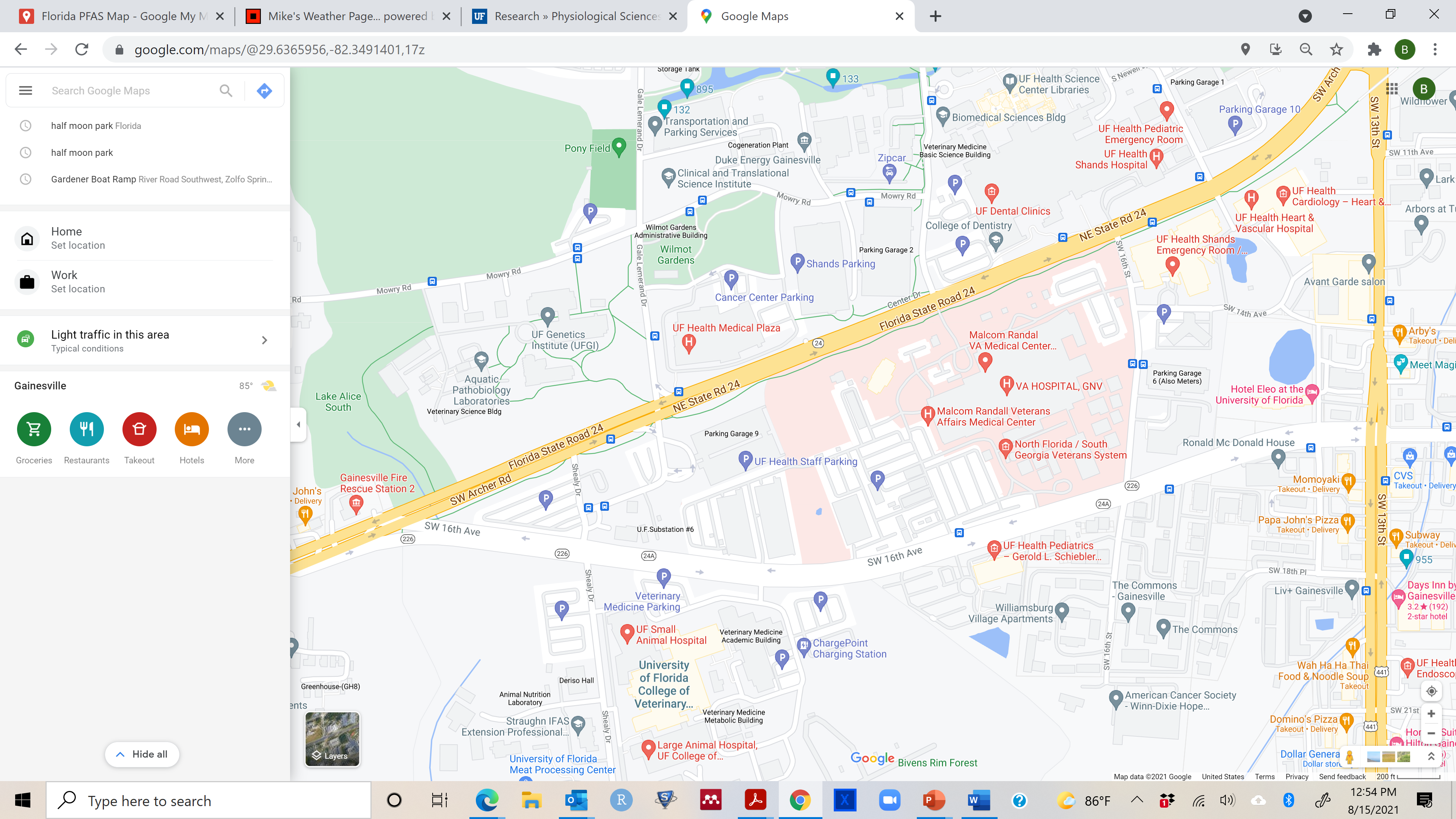 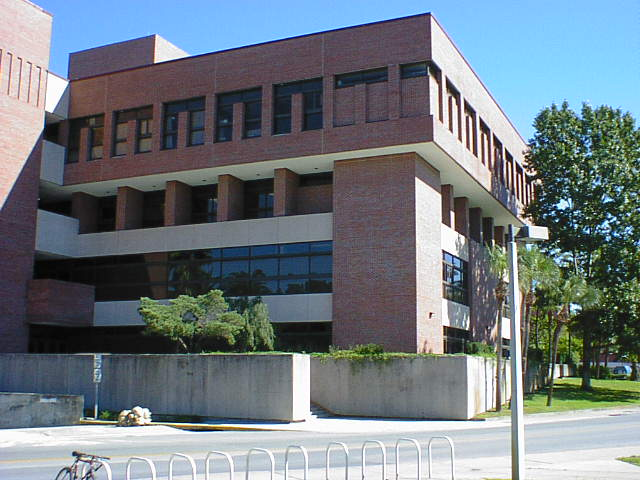 Center for Human and Environmental Toxicology (CEHT)
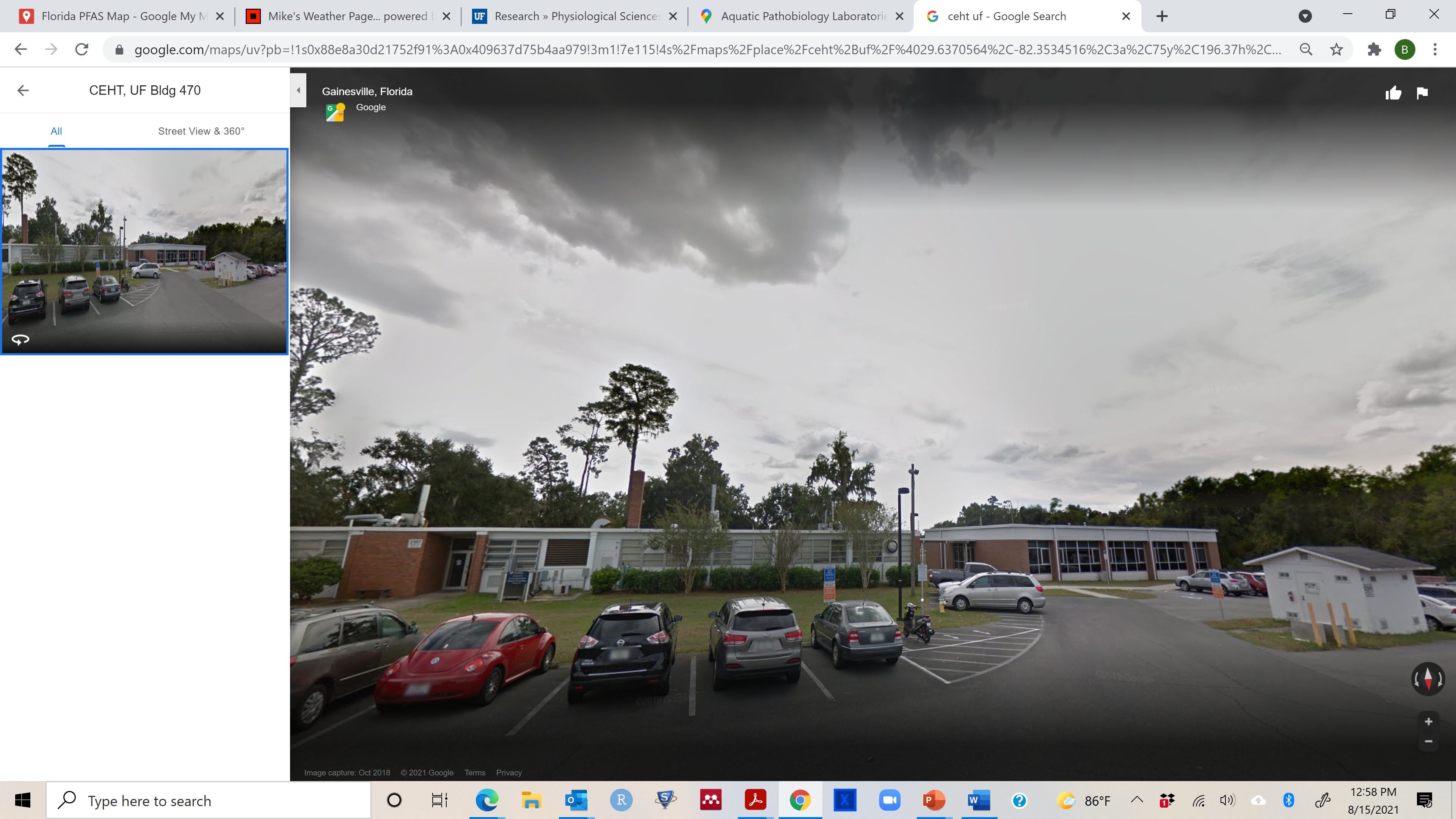 Physiological Sciences
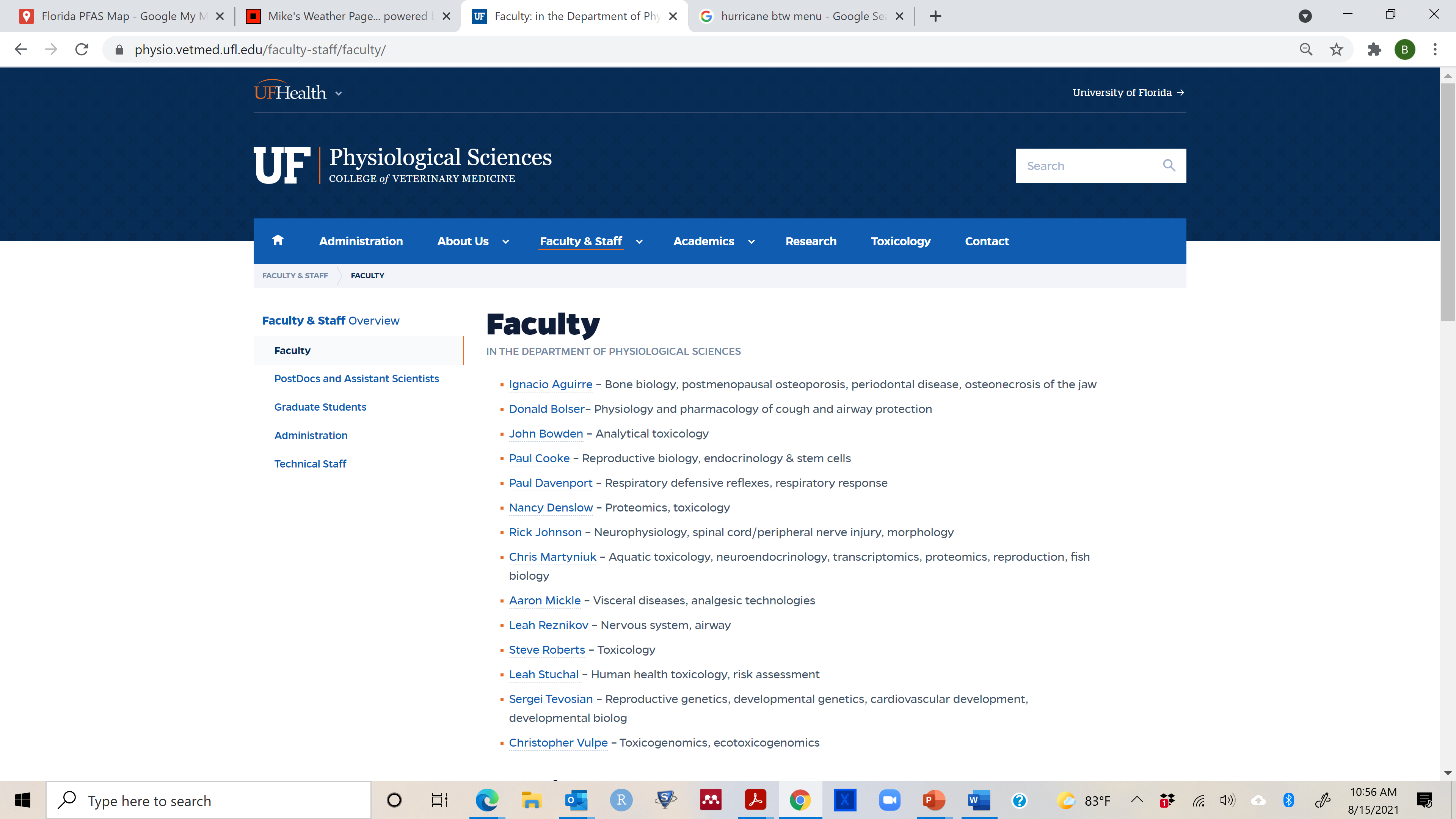 14 Faculty across both Physiology and Toxicology disciplines
8 Ph. D. graduate students, several postdoctoral students/assistants and many technical staff members
Administrative Specialist II: Laurel Arnold, laurelarnold@ufl.edu
Administrative Support Assistant II: Jennifer Green, jennifer.green@ufl.edu
https://physio.vetmed.ufl.edu/faculty-staff/faculty/
Fun Facts about Physiological Sciences
Active and successful research portfolio ~ 4 million in external funding last year
Diverse funding sources: NIH, USDA, NSF, the U.S. Department of Veterans Affairs, GoMRI, US EPA, DoD, FDEP, FDH and a wide variety of other intramural and extramural sources.
Interdisciplinary research is a strength of the department – stems from a collaborative environment nurtured within the department to work with other departments across campus (and with students and staff as well)
Highly recognized faculty (e.g., awards) and via scholarship (e.g., manuscripts)
Physiological Sciences Graduate Program
Two concentrations: Physiology and Interdisciplinary Toxicology
The major research strengths of the department are in the areas of neuroscience/neurophysiology and toxicology/pharmacology.
Research in the neuroscience/neurophysiology area includes studies of brain/spinal/peripheral nerve injury and pathology, neural control of respiration, cough, the cardiovascular system, comparative neuroanatomy, and neuromodulation.  Other areas in physiology are bone metabolism and reproductive/endocrine biology.
Research in the area of toxicology/pharmacology includes toxicology, drug residues, aquatic toxicology, toxicologic risk assessment, and nanotoxicology.
Physiological Sciences Graduate Program: Progress toward Degree
Meet with mentor and develop and IDP (Individual Development Plan)
Take required courses (check Physio handbook), learn required techniques, begin initial/pilot studies, work on dissemination skills (creatively under current climate)
Give Physio departmental seminar (Tuesdays at 4 pm), establish Supervisory Committee (with regular meetings) and take Qualifying exam by end of 2nd year
Finalize research direction to complete thesis, complete research and write thesis/dissertation, and give final seminar and defend thesis/dissertaton
Reach out to me if questions: john.bowden@ufl.edu
CVM Office for Research & Graduate Studies
Sara RubinsteinAcademic Program SpecialistOffice: CVM Academic BuildingT 352 294 4241 | s.rubinstein@ufl.edu
[Speaker Notes: _]
2021 CVM Graduate Student OrientationSummary and Q&A
WelcomeCVM Office for Research Graduate StudiesVeterinary Graduate Student AssociationUF Career Connections CenterUF Library ResourcesCVM Counseling ad WellnessUF Graduate Assistants UnitedCVM Graduate ProgramsCVM Department Graduate Coordinators
[Speaker Notes: _]